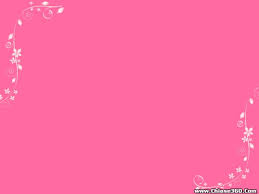 PHÒNG GIÁO DỤC & ĐÀO TẠO QUẬN LONG BIÊN
TRƯỜNG MẦM NON NGUYỆT QUẾ
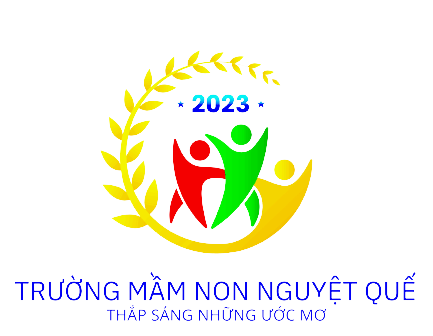 LĨNH VỰC PHÁT TRIỂN NHẬN THỨC
Đề tài       :   NBTN “ Hoa đồng tiền”
Lứa tuổi   :   Nhà trẻ ( 24 - 36 tháng)
Thời gian :   10 - 15 phút
Giáo viên  : Nguyễn Thị Thu Trang
Năm học : 2023 - 2024
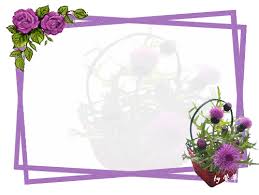 Hoạt động 1: 
Trò chơi: Hoa nở
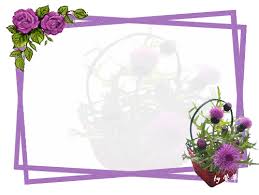 Hoạt động 2: 
NBTN: Hoa đồng tiền
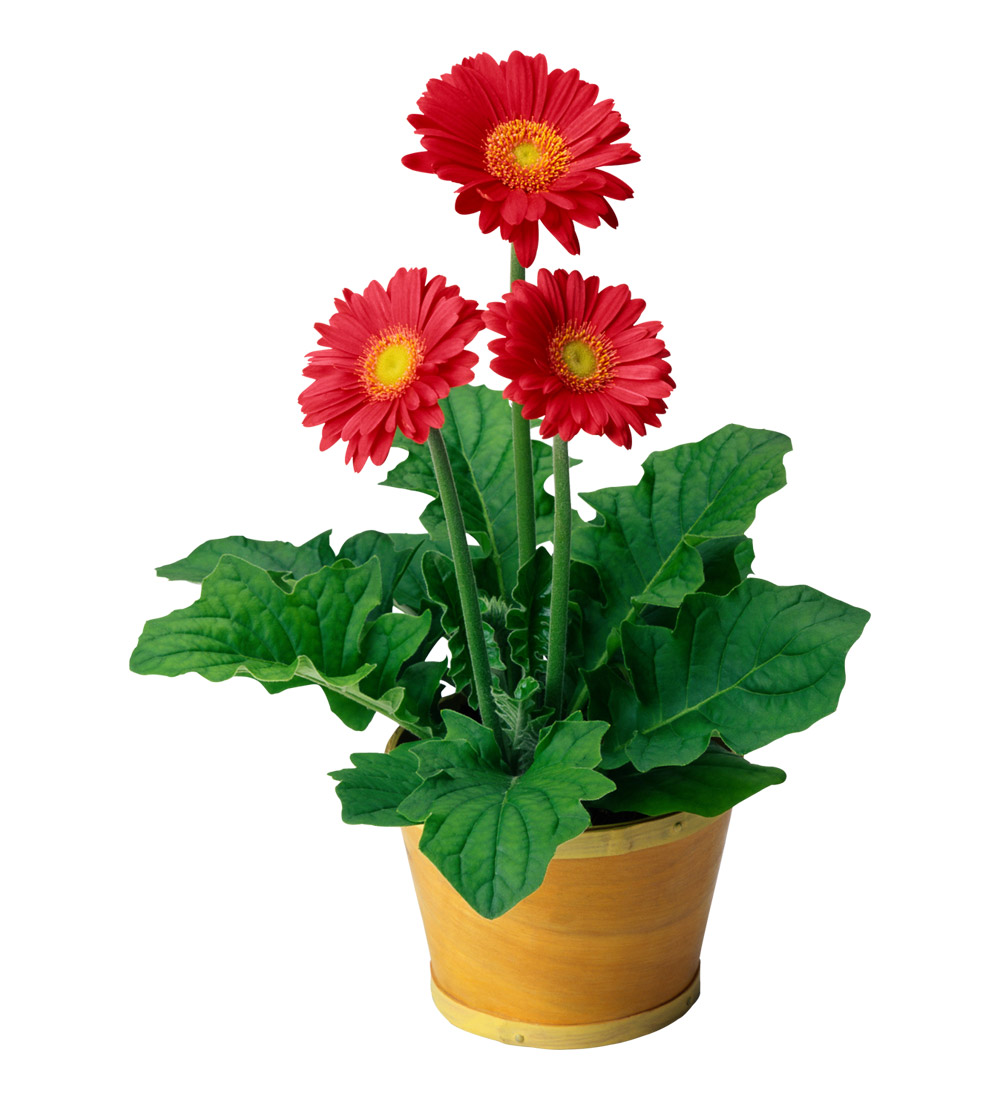 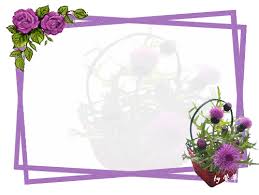 Hoạt động 3: 
Mở rộng
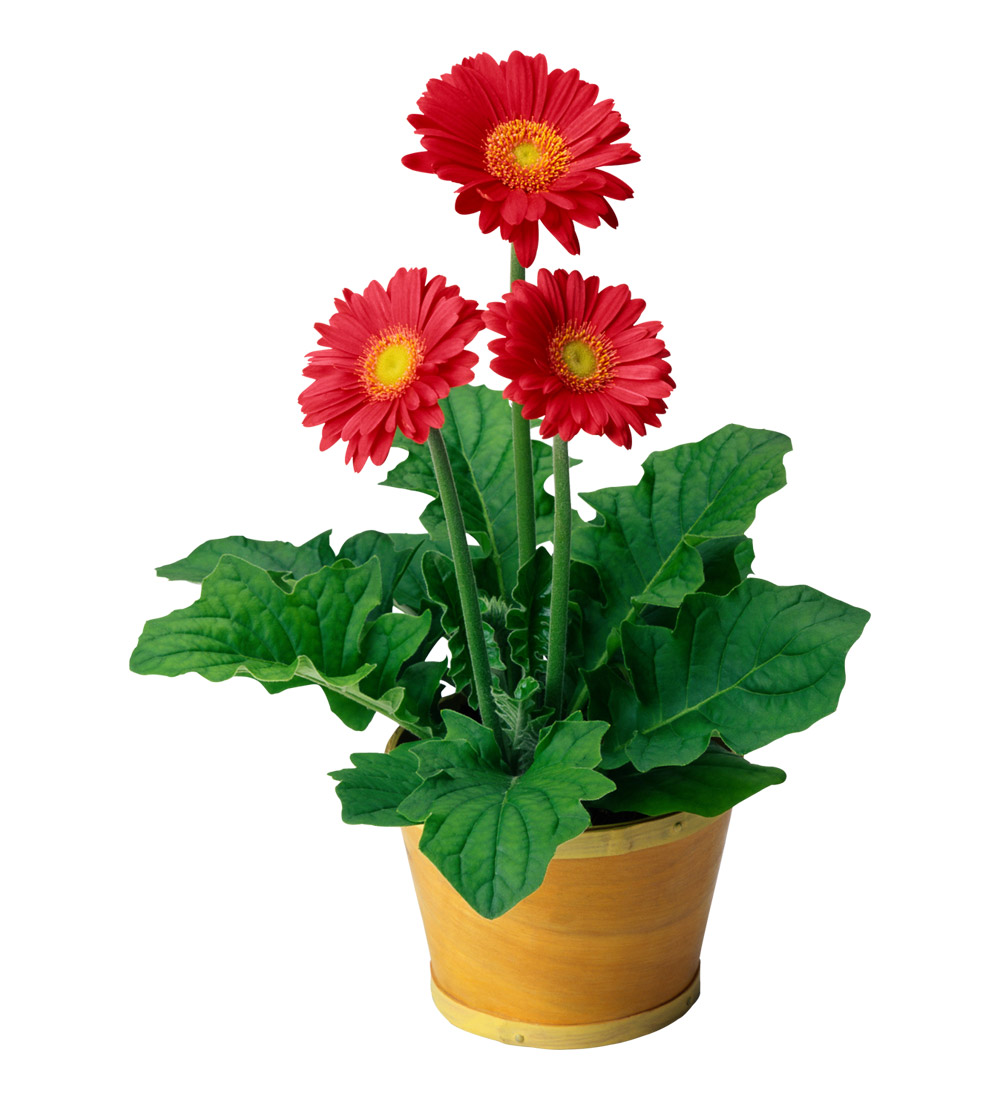 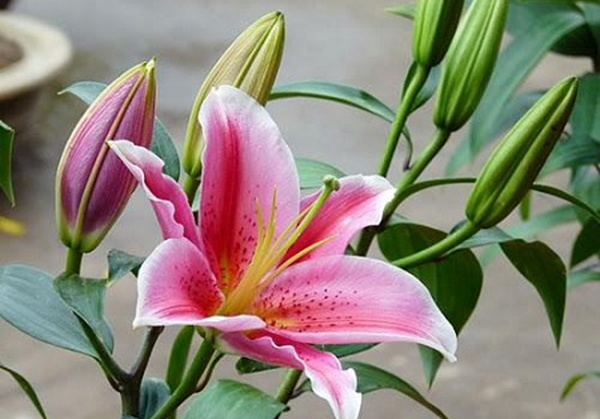 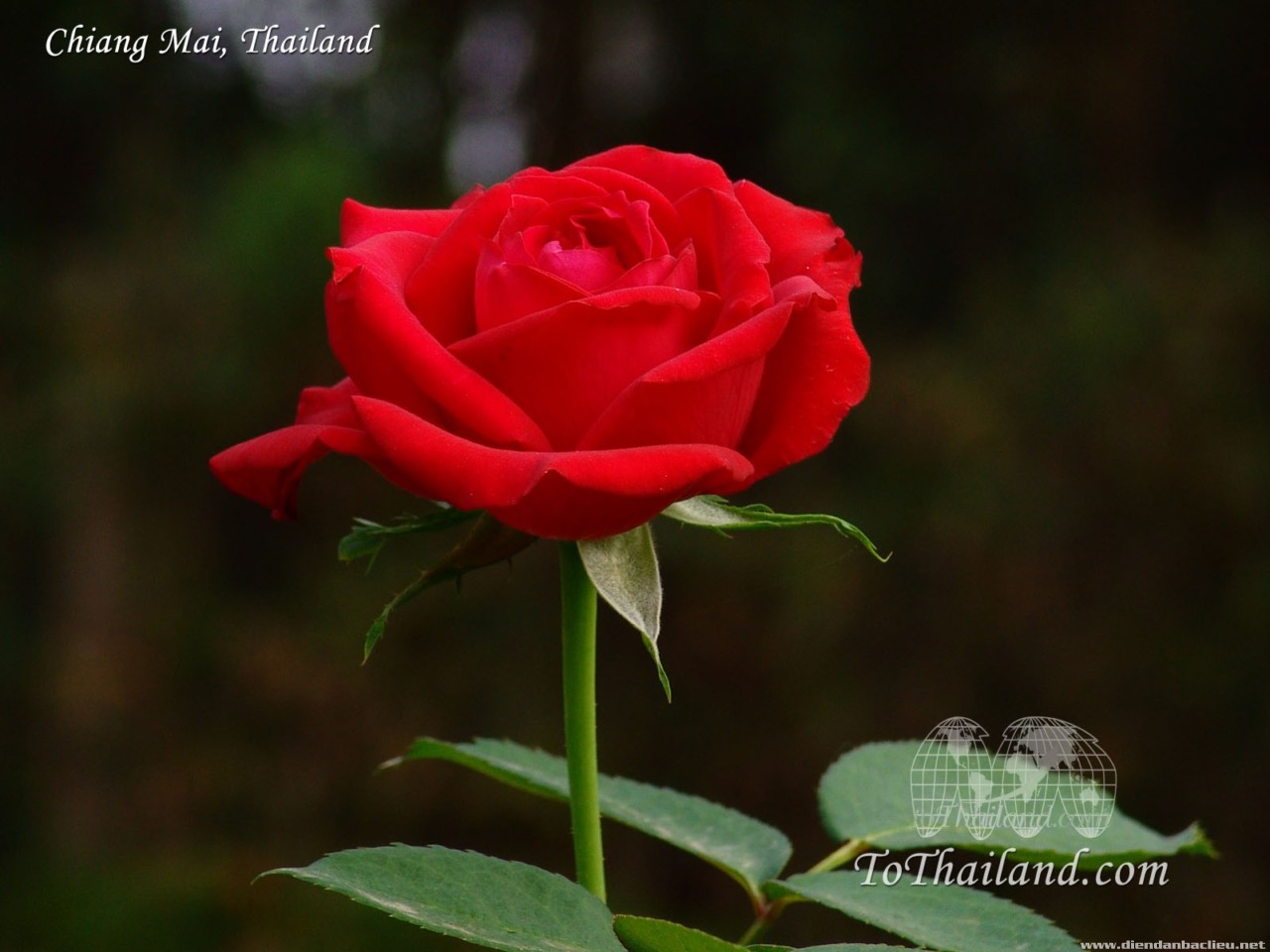 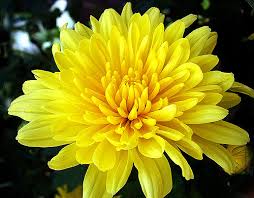 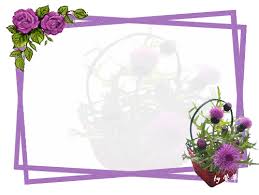 Hoạt động 4: 
Củng cố
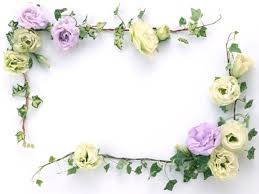 Trò chơi 1: 
Ai tinh mắt
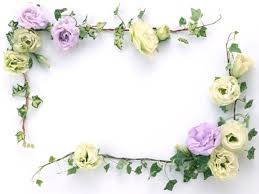 Trò chơi 2: 
Ai nhanh hơn
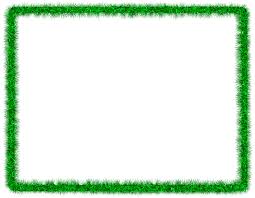 Kết thúc:
Chúc các cô và các bé
mạnh khỏe!